PHY 711 Classical Mechanics and Mathematical Methods
10-10:50 AM  MWF  Olin 103

Plan for Lecture 34:
Wave equation for sound
Non-linear effects in traveling sound wave
Shock wave
11/16/2012
PHY 711  Fall 2012 -- Lecture 34
1
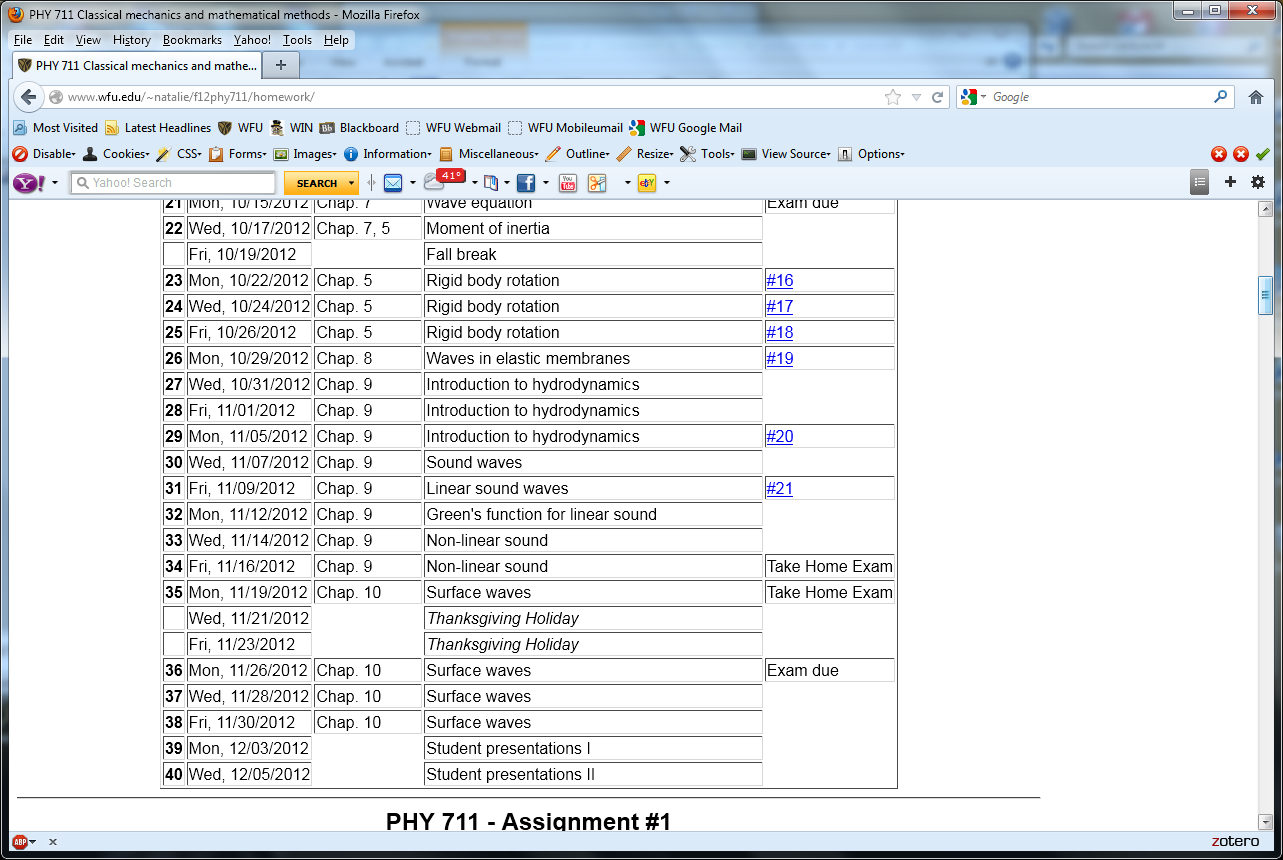 11/16/2012
PHY 711  Fall 2012 -- Lecture 34
2
Effects of nonlinearities in fluid equations  
  -- one dimensional case
11/16/2012
PHY 711  Fall 2012 -- Lecture 34
3
11/16/2012
PHY 711  Fall 2012 -- Lecture 34
4
11/16/2012
PHY 711  Fall 2012 -- Lecture 34
5
11/16/2012
PHY 711  Fall 2012 -- Lecture 34
6
11/16/2012
PHY 711  Fall 2012 -- Lecture 34
7
Traveling wave solution:
11/16/2012
PHY 711  Fall 2012 -- Lecture 34
8
11/16/2012
PHY 711  Fall 2012 -- Lecture 34
9
Visualization continued:
11/16/2012
PHY 711  Fall 2012 -- Lecture 34
10